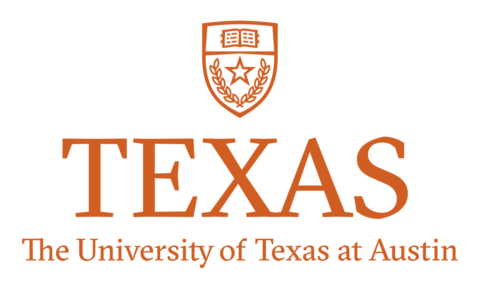 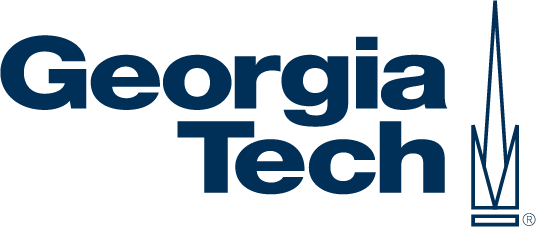 Impacts of Fleet Automation and Electrification on 2050 Air Quality in the United States
18th CMAS Conference
October 23rd 2019
9.10am
Abiola S Lawal, Jooyong Lee, Huizhong Shen, Ph.D., Yilin Chen, Abigail Bruning, 
Kara M. Kockelman, Ph.D., P.E., Armistead G. Russell, Ph.D.
Background
The transportation sector is a significant component of the US economy.
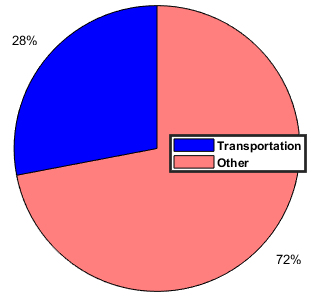 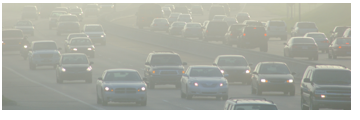 Source: Energy Information Administration (2018)
US Emission Profiles
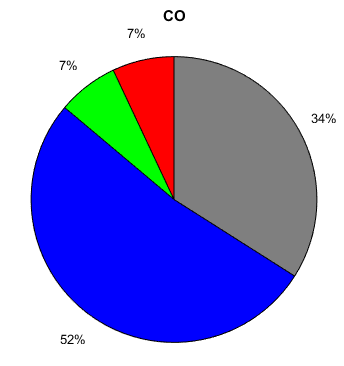 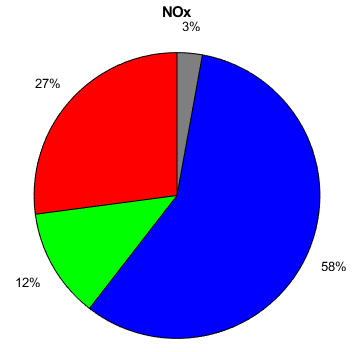 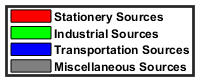 Passenger cars contribute a large portion of emissions in transportation
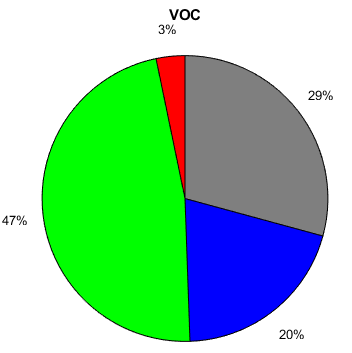 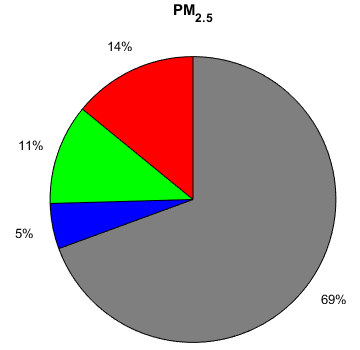 Source: 2018 US EPA Emissions trends
US Driving Trends
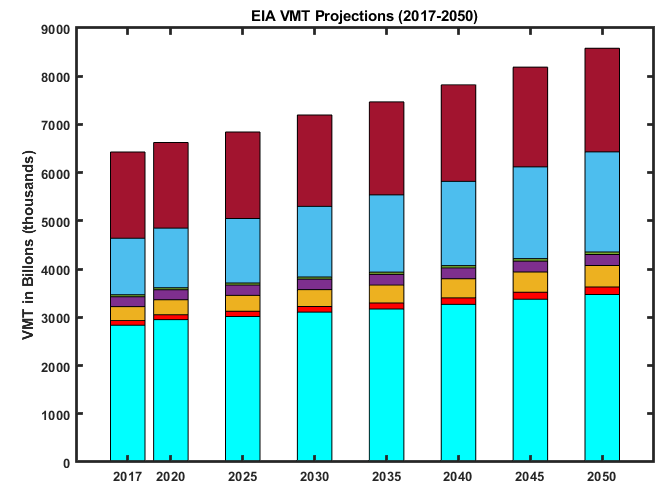 According to the US Energy Information Administration (EIA), vehicle miles traveled (VMT), along with population projections are expected to increase in the future.
Currently, passenger cars make up the bulk of vehicle miles traveled.
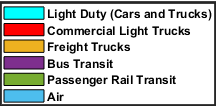 Impact of Environmental Regulations
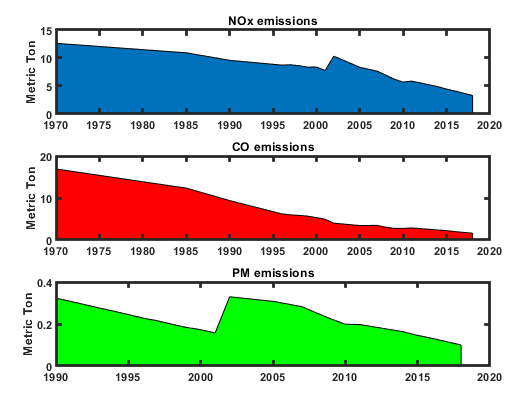 Despite an increase in the number of vehicles and increased VMTs, regulations over the past few decades have helped to improve air quality in the US.

Since the passage of the Clean Air Act (CAA) and further amendments, the following have occurred
Passenger cars are over 80% cleaner than they were in the 60s
Fuels are cleaner
Improved air quality in urban cities
Technological advancements
Source: US EPA
Transportation Emission Reductions
74% Reduction in NOx
90% Reduction in CO
70% Reduction in PM2.5
Impact of Environmental Regulations
Obtained using EPAs Motor Vehicle Emissions Simulator (2014)
Takes into account the Corporate Average Fuel Economy (CAFE) standards enacted by the last administration.
Passenger cars are becoming quite ‘clean’.
Future Scenarios
The current trajectory with emissions show a continued decrease, despite increased VMTs.

Passenger cars are slowly switching to electric engines from fuel powered cars (gasoline/diesel). 

With electric cars, it comes the ability to have automation which can impact driving habits.
Survey Data ResultsHousehold
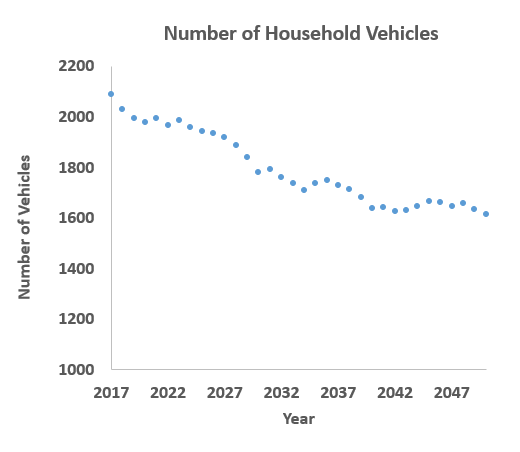 Statistical models projections of future vehicle ownership and driving habits from survey questionnaire

Conducted by University Texas at Austin
Temporal span: 2017 to 2050
Sample size (n ~1420) that reflects national make up.
Passenger Cars was the focus
Power train make up of vehicle fleet adjusted.
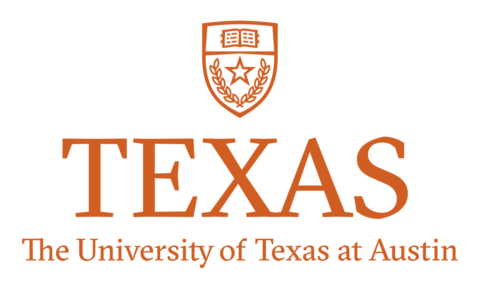 Quarles, N. et al (2020). America’s Fleet Evolution in an Automated Future (Under review for presentation and publication in TRB/TRR 2020). Transportation Research Board 2020.
Survey Data ResultsHousehold
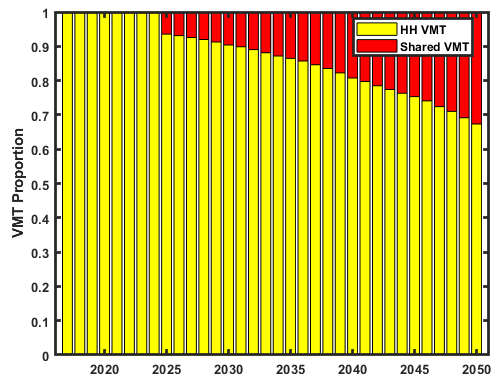 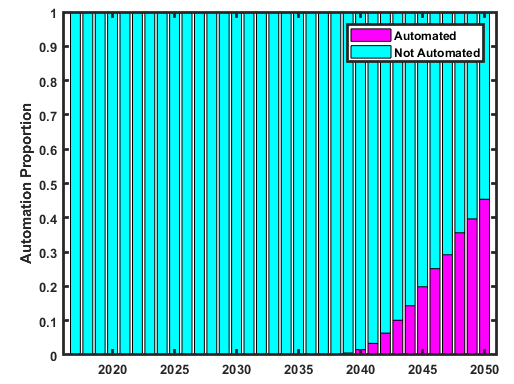 Automation Mode
Automated  2.   Not Automated
Driving Mode
Personal vehicle within households
Ride Sharing (e.g. Uber)
Vehicle automation up to 40%
VMT proportion from shared ride services is about 30%.
Survey Data ResultsHousehold
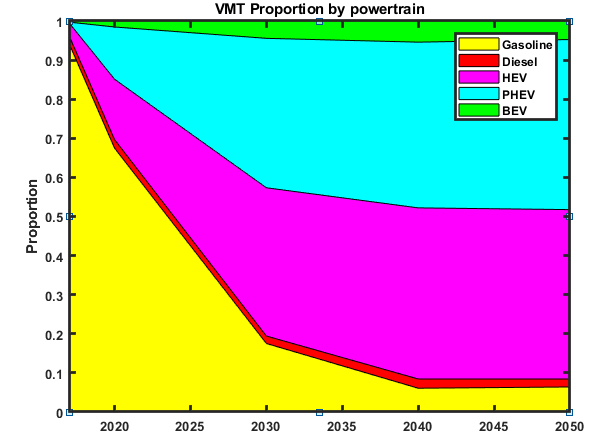 Electrification options of passenger car fleet
Battery (BEVs)
Plug in Hybrid Electric Vehicles (PHEVs)
Hybrid Electric Vehicles (HEVs).
VMTs largely from a combination of electric vehicles
Effect of Automation on Vehicle Miles in 2050
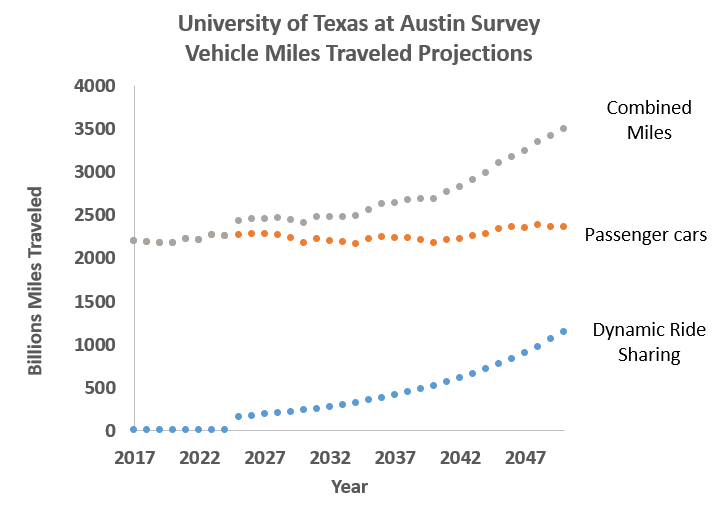 An increase in vehicles miles traveled due to 

Self driving feature

Increase in shared fleets usages such as uber, automated fleets
Questions
What impact will the combination of the following have on air quality in 2050?
Increased VMTs 
Automation
Electric vehicles

Will changes in air quality from electrification of passenger car fleet, be substantial, when compared with cleaner gasoline powered cars by 2050?
MOVES-SMOKE-WRF-CMAQ
MOVES - Motor Vehicle Emissions Simulator (2014b)
Used to estimate mobile emissions

SMOKE-2011 NEI platform
2011 National Emissions Inventory (NEI) was used as base case and to scale future emissions.
Sparse Matrix Operator Kerner Emissions (SMOKE) modeling system

Meteorology
 Community Earth System Model Version 1 (CESM1)
Global model developed by the National Center for Atmospheric Research (NCAR)
 Weather Research Forecasting (WRF) Model v3.8.1
Used to downscale the global model

Air Quality Modeling
The Community Multiscale Air Quality (CMAQ) system
CMAQv 5.0.2
FRAME WORK
CMAQ Output
Emission Rates
Emission Report
Predicted Car
Demographic
[Speaker Notes: SOA = secondary organic aerosol]
Input into MOVESMobile Emissions Scale up2010 - 2050
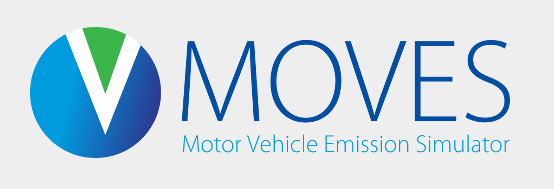 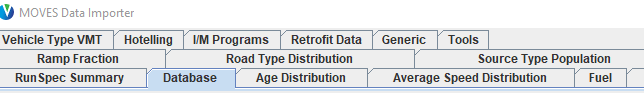 Annual, Monthly, Daily, and hourly VMT distribution (2011 NEI)             
Fleet Age Distribution (Fleet Turnover)
UT-Austin Survey Passenger Cars 
MOVES default for others
VMT Road Type distribution (2011 NEI)
Fuel data (MOVES default)
VMT Speed Distribution (MOVES default)
 Fleet Power Train Makeup
UT-Austin Survey Passenger Cars 
MOVES default for others
Emissions Other Sectors
2050 emissions for other sectors were estimated using the National Energy Modeling System operated at Georgia Tech (GT-NEMS) forecast model which assesses energy distribution, with demand in combination with technology changes and regulations. 
Electricity Power Generation Power Units
Area Source and Non Point (residential, commercial and industrial sectors)

Biogenic emissions: Biogenic Emissions Inventory System (BEIS) version 3.61 


Details of the methods can be found in Shen et al. (One Earth, in press).
Scenario runs
Results
NOX (July Monthly Avg)
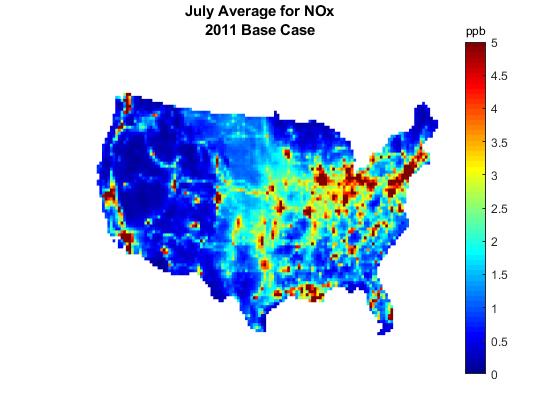 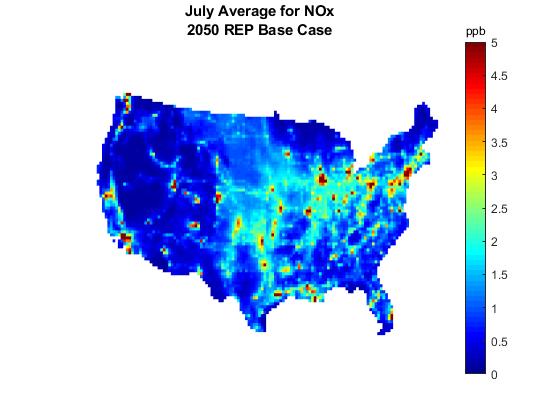 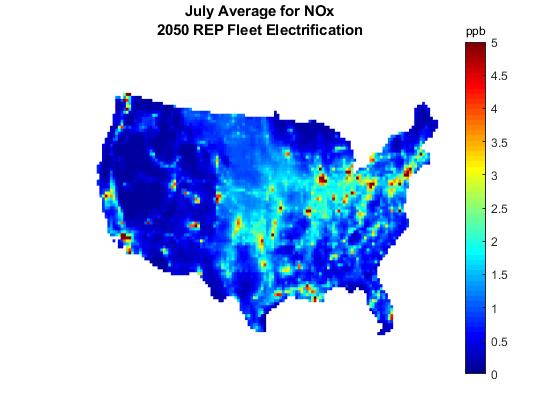 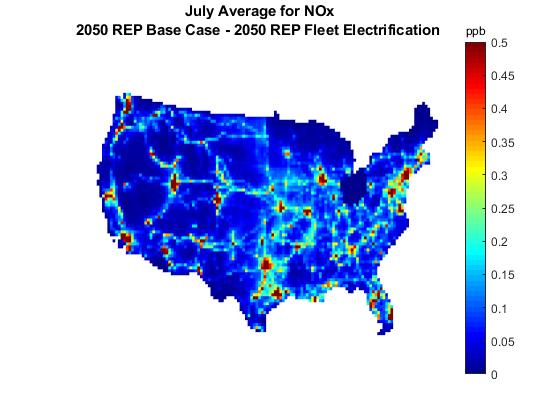 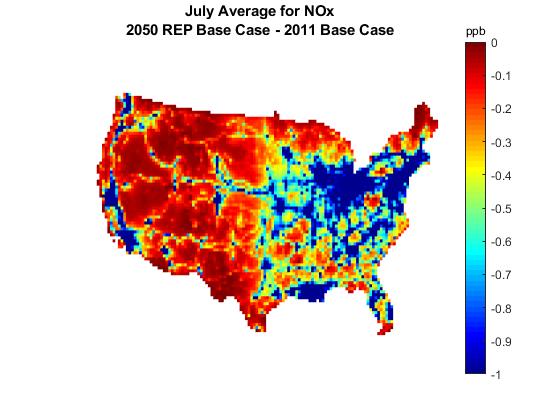 O3 (Monthly Avg)
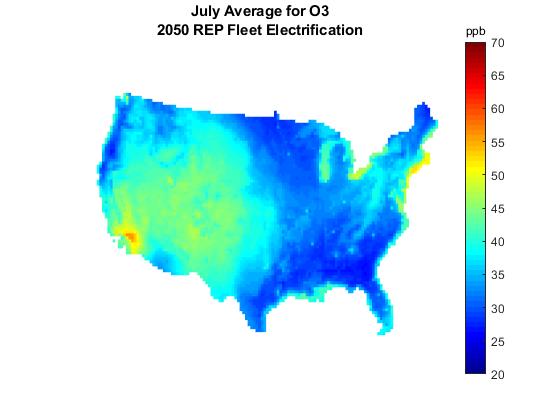 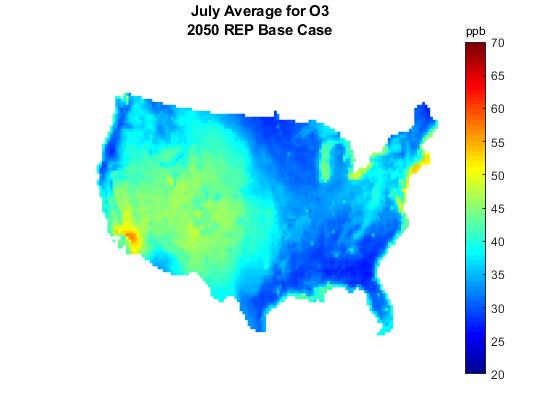 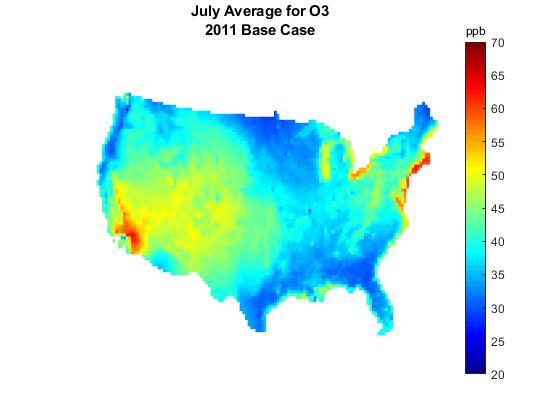 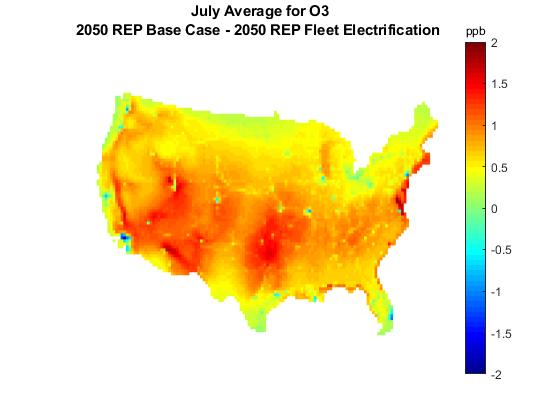 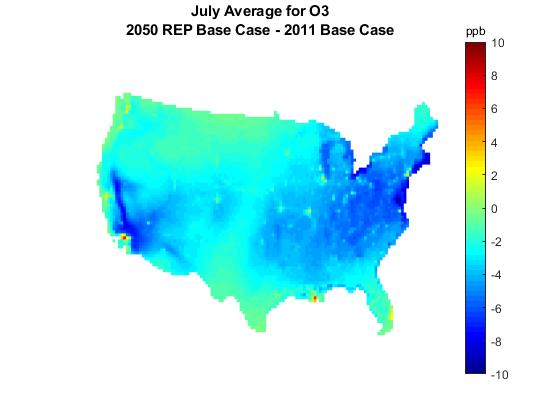 8hr Max O3 (Monthly Avg)
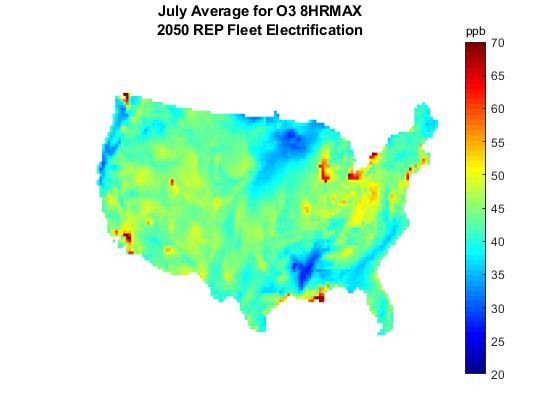 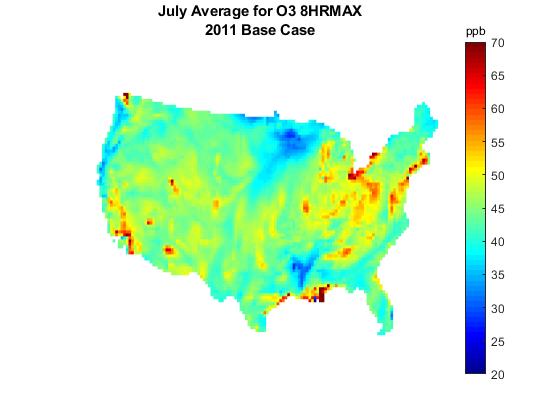 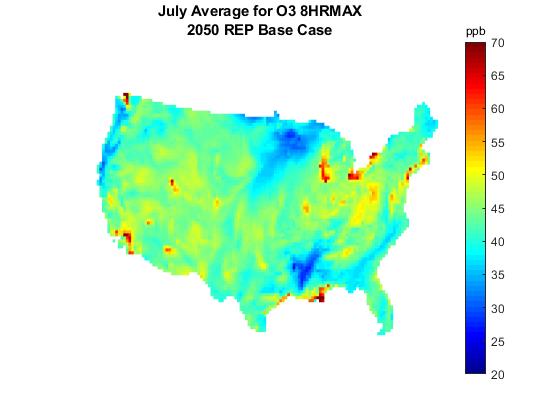 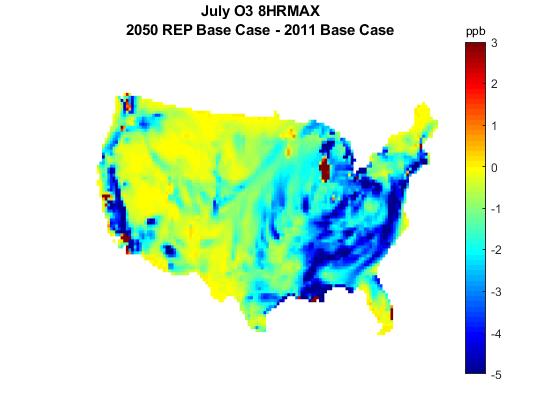 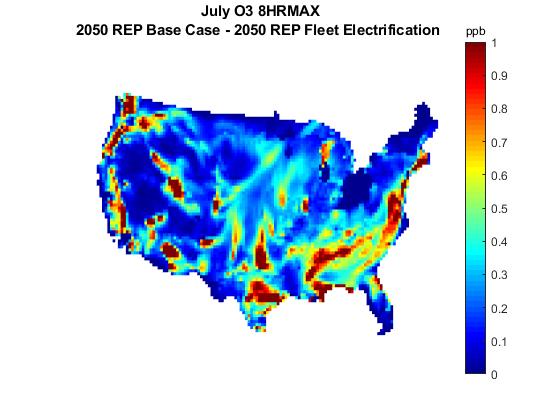 PM2.5 (Monthly Avg)
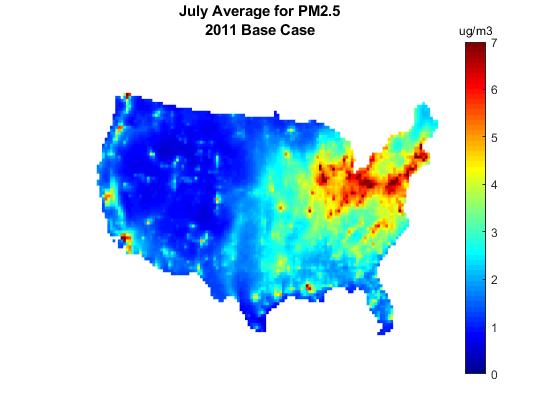 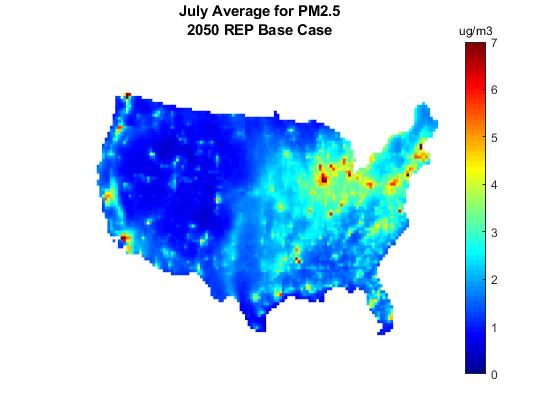 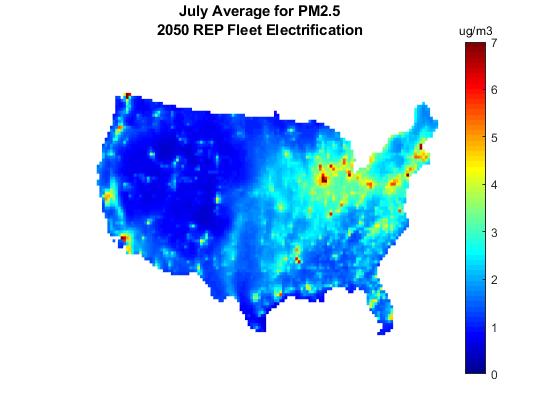 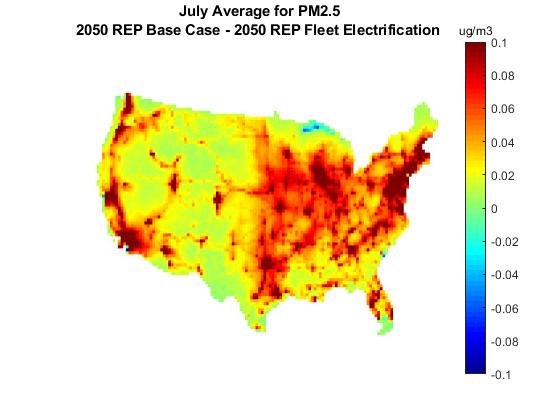 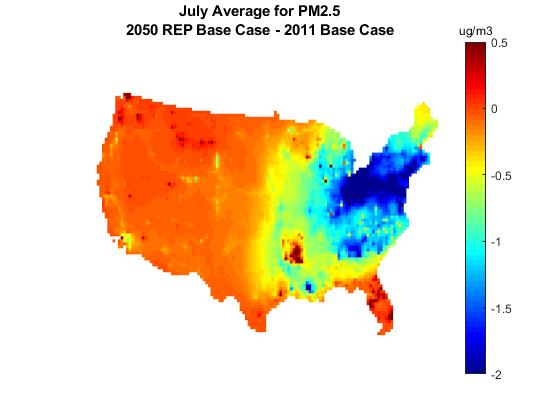 Conclusions
Electric cars have some advantages over future gasoline vehicles.
Seeing those benefits in particulate matter are harder unlike other species.
Small changes in PM2.5 maybe due to underestimation of SOA formation.
But there are clear benefits in regard to ozone although regional characteristics might obscure some benefits (i.e. SE vs NE).

Moving to Zero Emission Vehicles (ZEV) is where we might see the largest benefit of all
Thanks
Email: alawal7@gatech.edu